Vývoj povrchu Zeme
Marta Podhradská
ZŠ LEHNICE
Pohyby kontinentov
Pangea
Eurázia
Severná Amerika
Afrika
India
Južná Amerika
Antarktída
Austrália
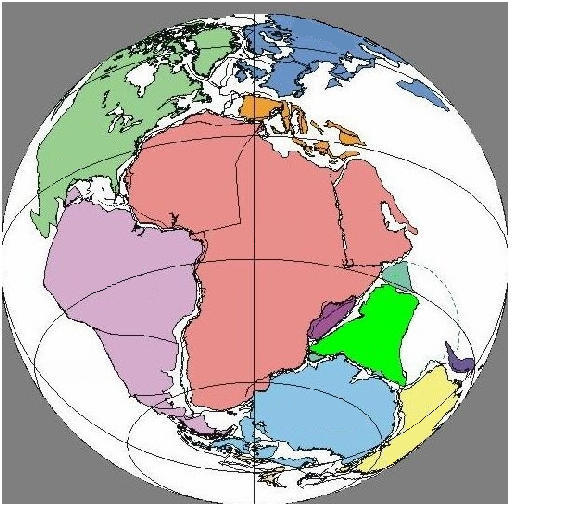 Eurázia
Severná Amerika
Afrika
Južná Amerika
India
Antarktída
Austrália
Povrch Zeme pred 237 miliónmi rokov
Povrch Zeme pred 94 miliónmi rokov
Pangea pred 225 miliónmi rokov
Rozpad Pangey na Lauráziu a Gondwanu  (pred 200 miliónmi rokov)
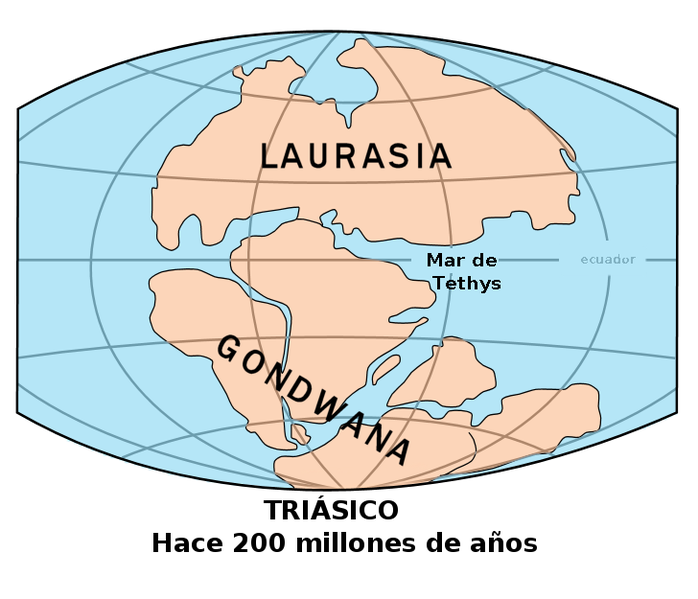 Povrch Zeme pred 135 miliónmi rokov
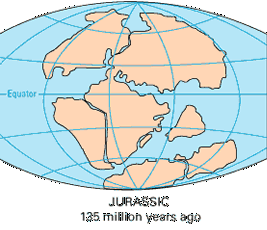 Povrch Zeme pred 65 miliónmi rokov
Povrch Zeme dnes
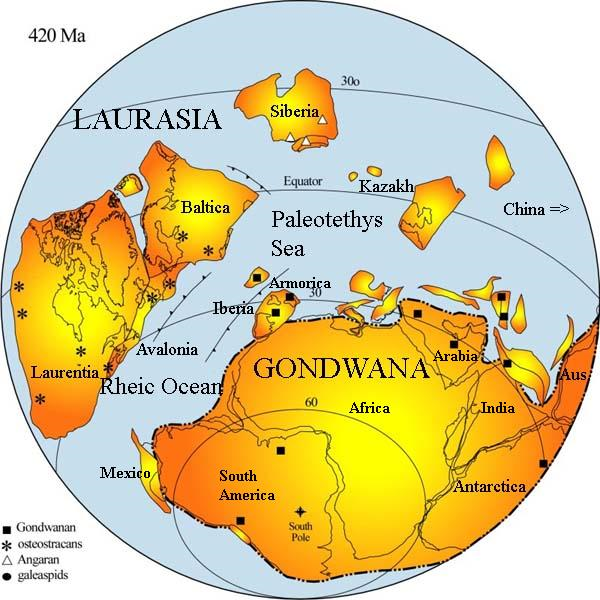 Gondwana
Rozpad Gondwany
Pred 125 miliónmi rokov
Pred 100 miliónmi rokov
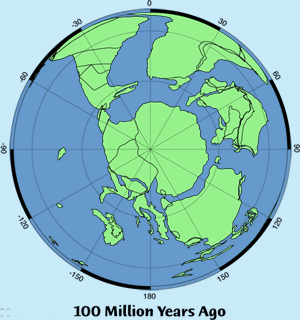 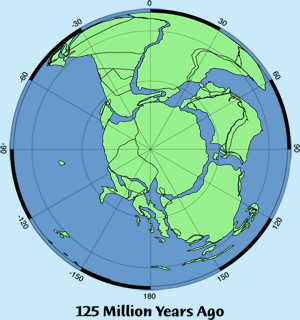 Rozpad Gondwany
Pred 75 miliónmi rokov
Pred 50 miliónmi rokov
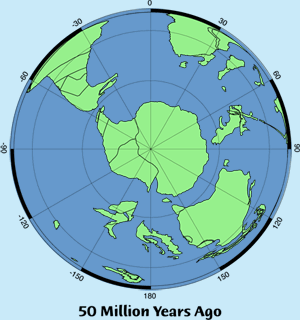 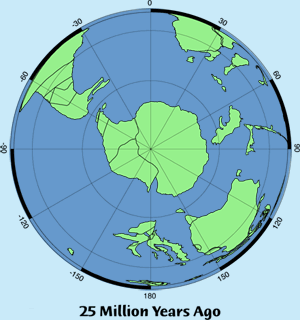 Rozpad Gondwany
Pred 25 miliónmi rokov
Dnes
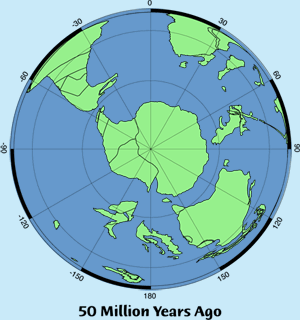 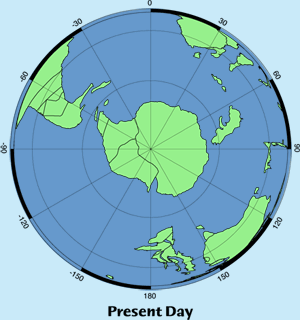 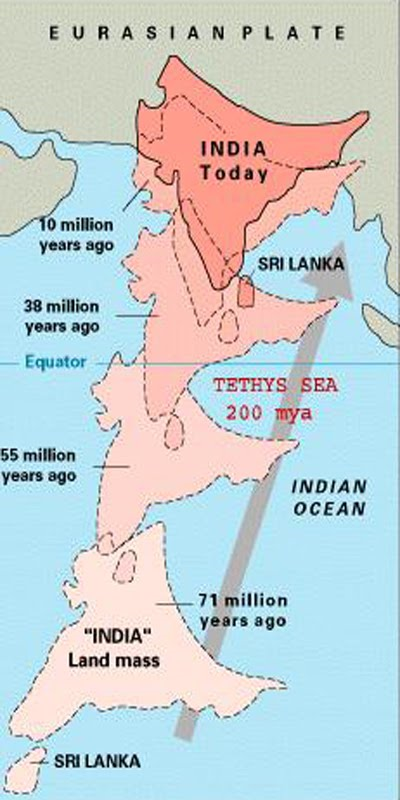 Pohyb Indie
Kontinent- pevnina obmývaná vodou
Eurázia
Severná Amerika
Afrika
Južná Amerika
Austrália
Antarktída
Severná Amerika
Južná Amerika
Antarktída
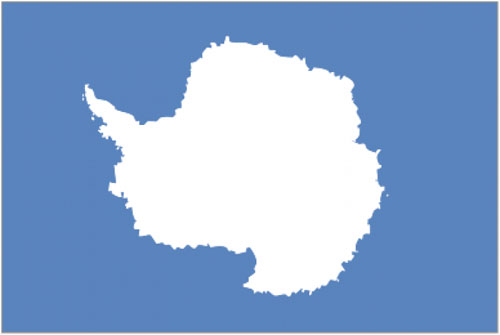 Afrika
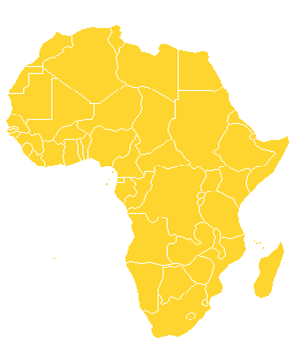 Eurázia
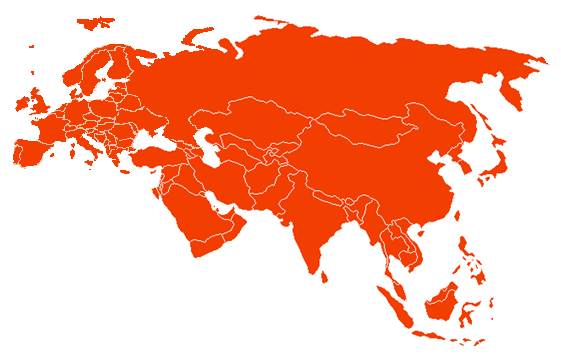 Austrália
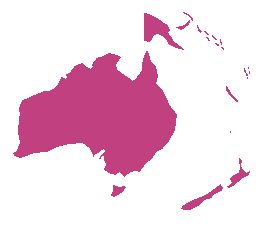 Svetadiely – pevnina s podobným kultúrnym a historickým vývojom
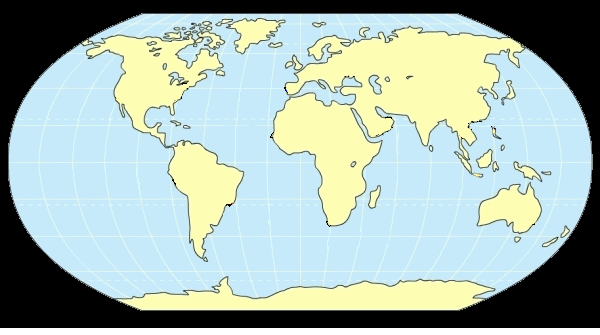 Európa
Ázia
Amerika
Afrika
Austrália
Antarktída
Amerika
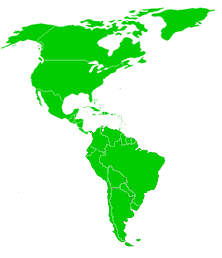 Antarktída
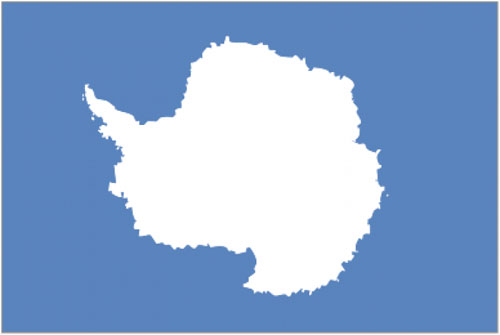 Afrika
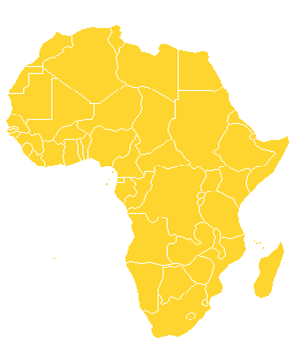 Európa
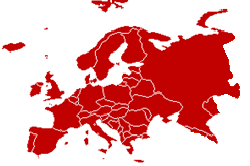 Ázia
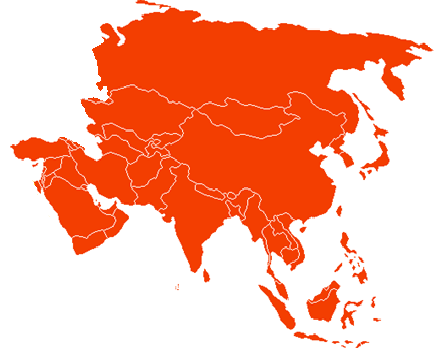 Austrália
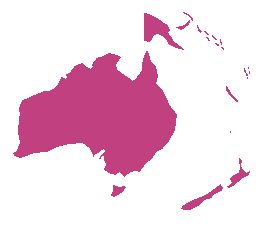 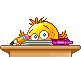 koniec